الاسبوع العالمي للفضاء
مشاركات طالبات ابتدائية ميمونة بنت الحارث
تحت اشراف رائدة النشاط / حميدة المنتشري
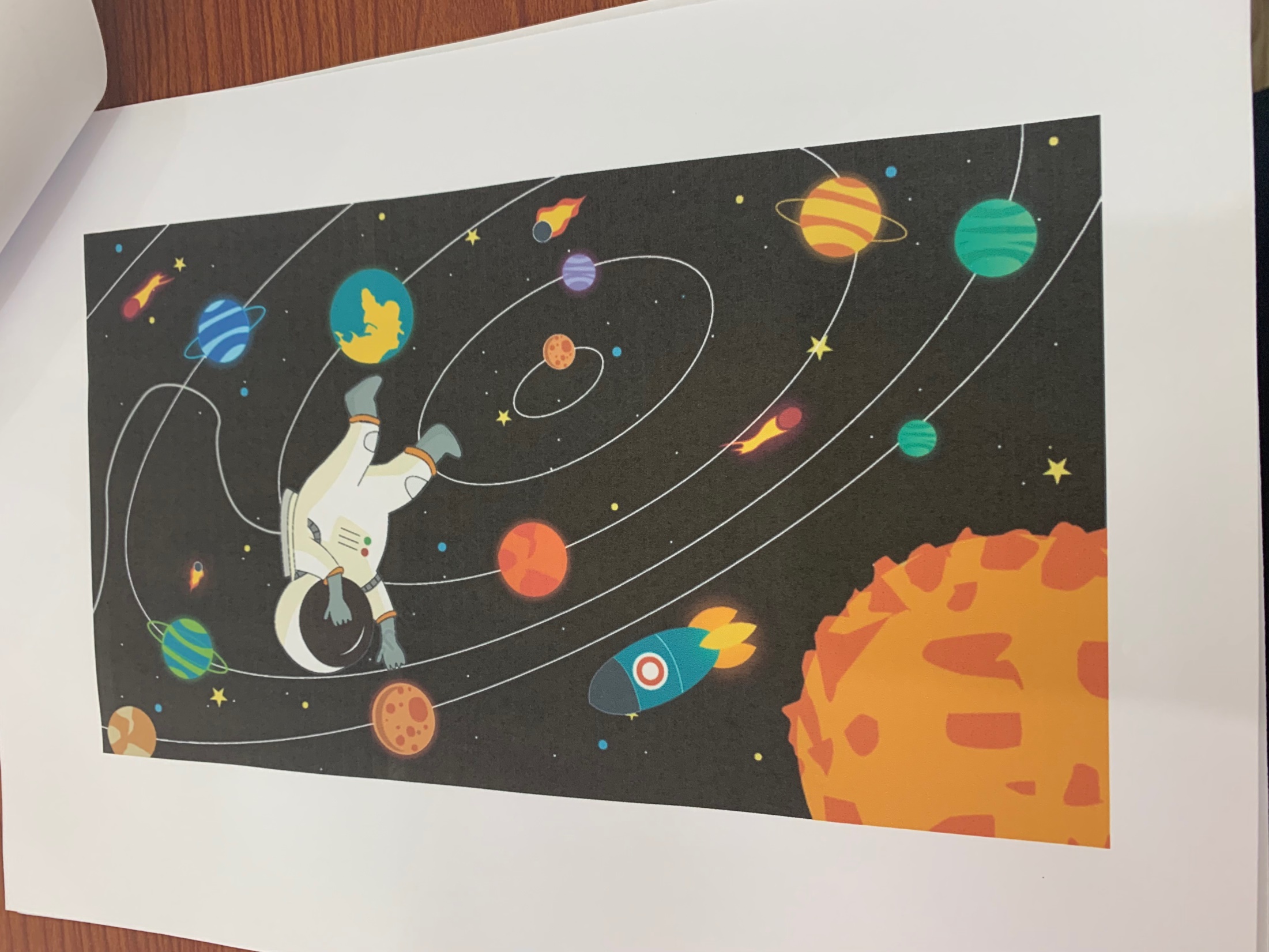 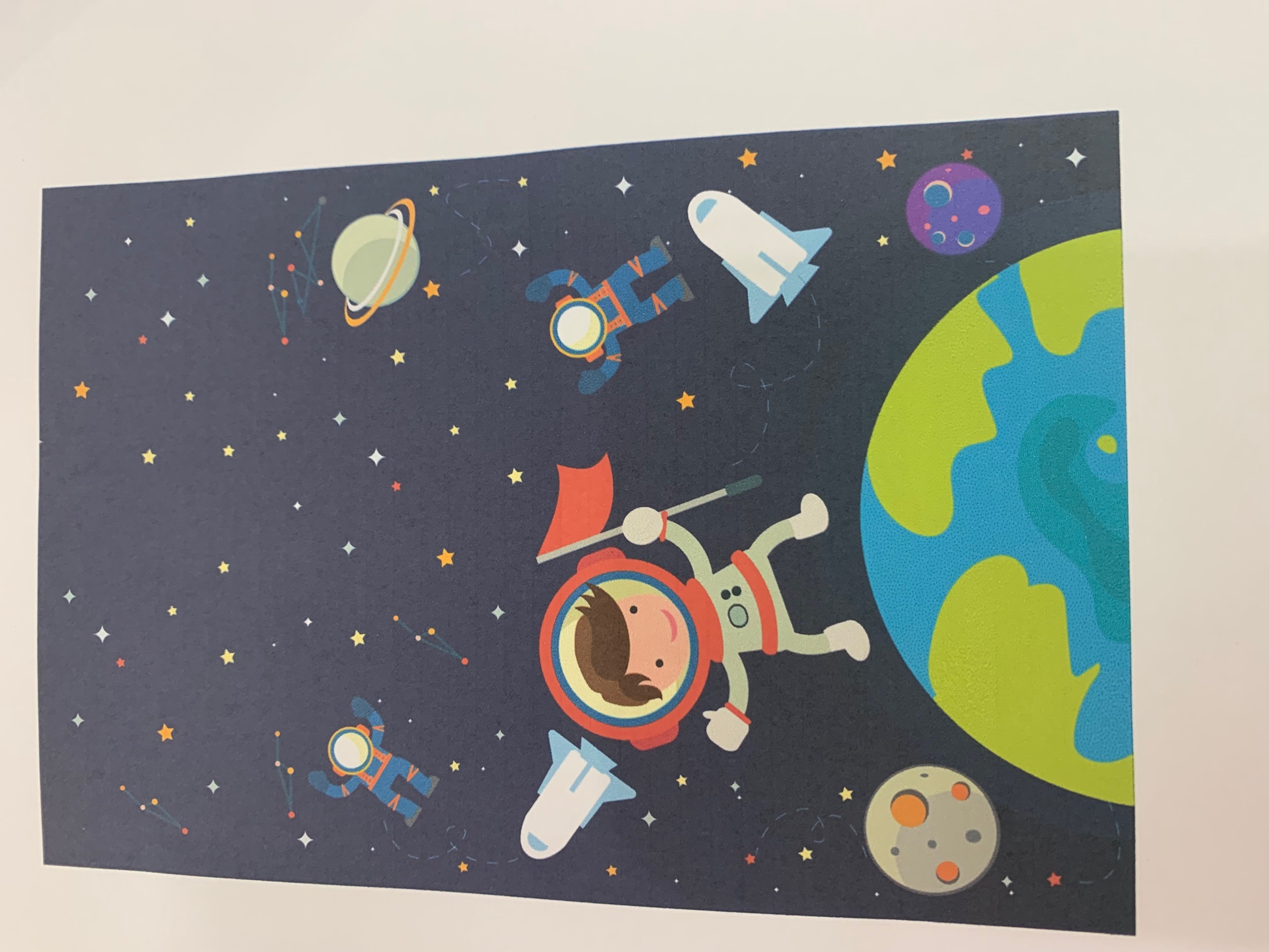 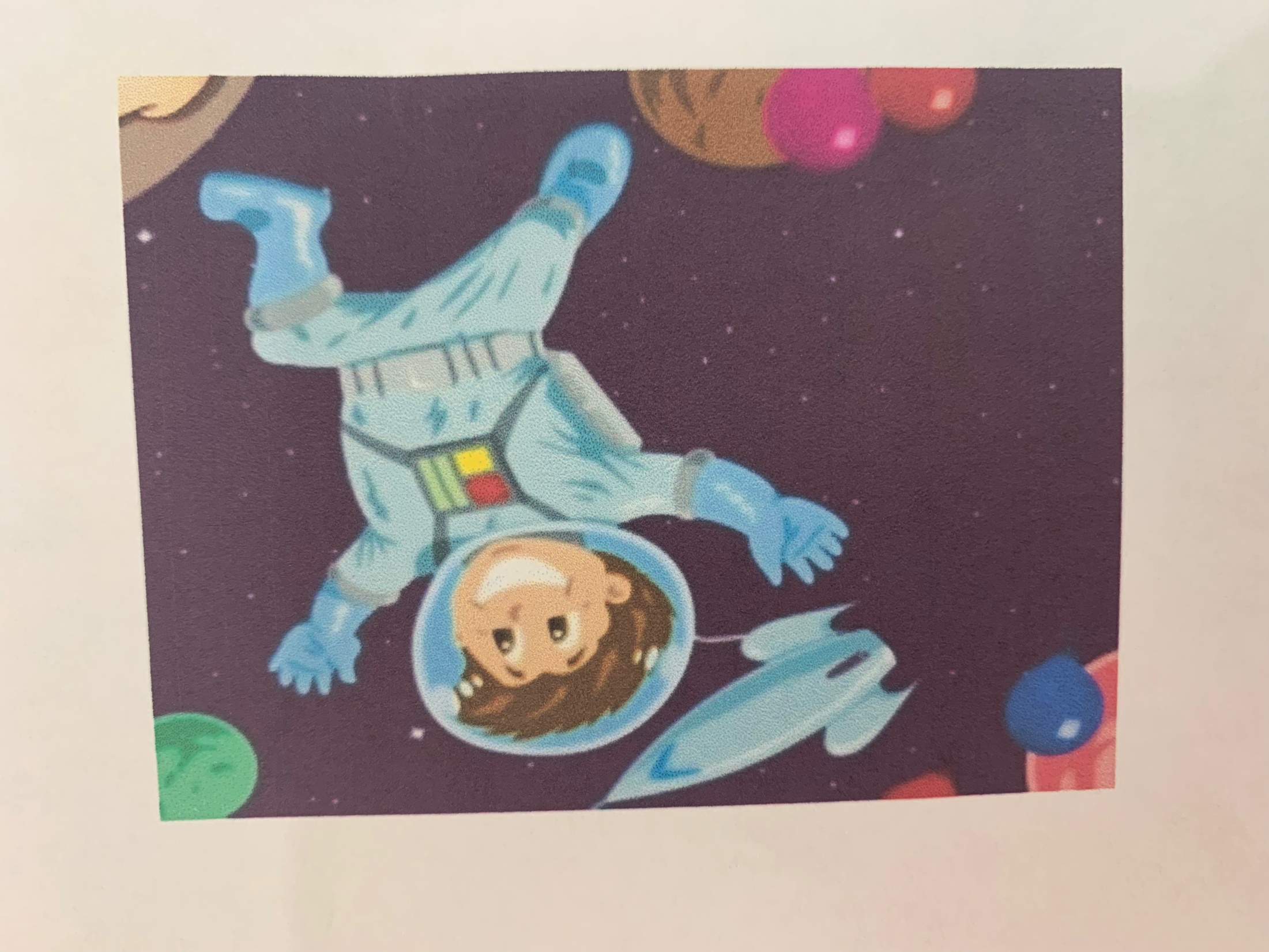